Federal tax law changes
Presented by:  Melinda Garvin, ea
Melinda Garvin, EA
Melinda is a tax professional at Foos Garvin Accounting, LLP. in Ohio and has 30+ years of experience serving individual and businesses tax needs. 
Melinda has been an instructor for National Association of Tax Professionals (NATP) for over 10 years, has served in the past on the Ohio NATP Chapter Board as the Education Director and is an instructor for Ohio State University.  Melinda has also been a presenter at the IRS Nationwide Tax Forums, Ohio State Bar Association, State Chapters of NAEA and local organizations.
Melinda’s instructor specialty is in Ethics and Securing Tax Offices; so, to further encourage tax professionals in office ‘best practices’, she authored the manual “Audit Proof the Tax Office” and has since then published a second manual called “Best Practices for the Tax Office”.
Marked Up 1040
Marked Up 1040
Marked Up 1040
Marked Up 1040
Alimony
After 2018, no longer deductible/includable from or in income

Can modify pre-2019 divorces

Pre-2019 divorces follow old rules
Moving Expenses
No longer deductible
Exception: Armed Forces
Notice 2018-42
18 cents/mile
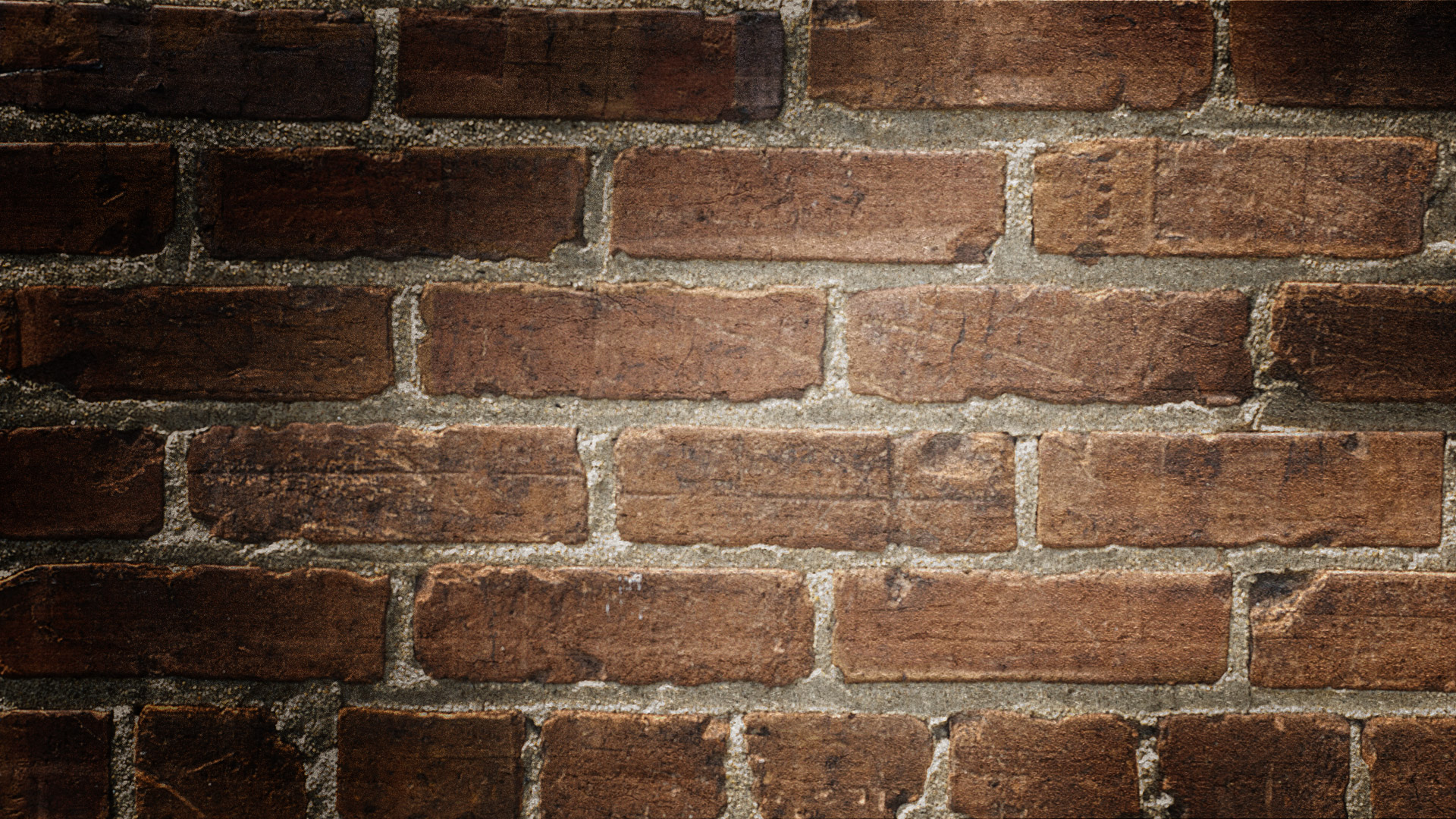 DPAD – GONE!
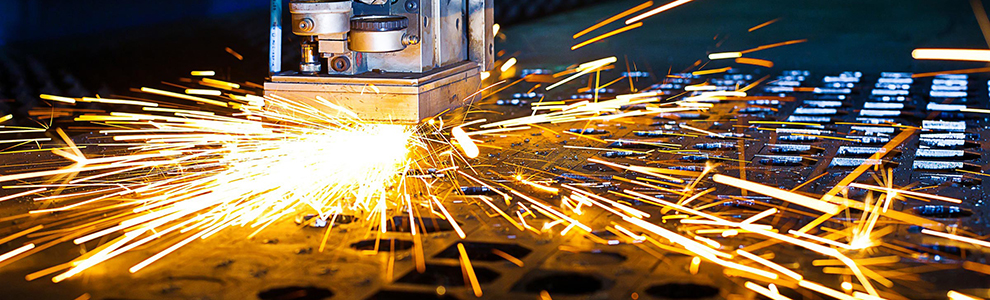 But that’s not the rest of the story!
199A is going to impact so many more taxpayers!
We’ll talk about it a little later.
Student Loans Discharged
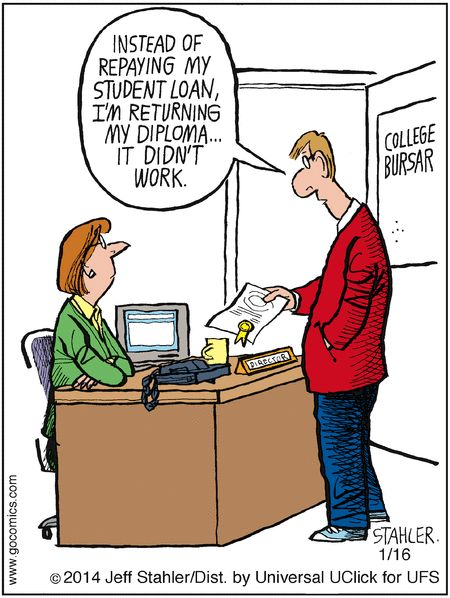 Excludes debt discharged
Death or
Total and permanent disability
Standard Deductions & Exemptions
Exemptions – Gone
Standard deductions increased
MFJ 24,000
HOH 18,000
MFS/Single 12,000
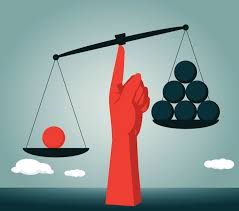 Still important to analyze
Many credits & benefits depend on it
TCJA did not change the definition of a dependent for IRC 152 purposes
Dependents
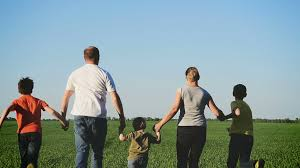 AMT
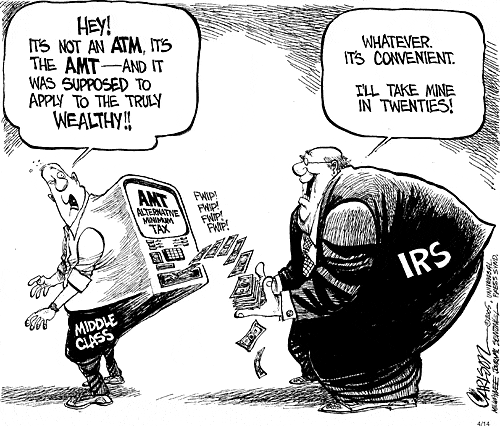 Not repealed

Exemptions increased

Phase-out of exemption substantially increased
Kiddie Tax
Somewhat simplified
No need to figure parent’s tax rate
However, price paid = taxed at estate & trust rates
Can result in higher taxes
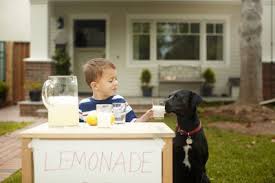 Tax Rates
Marked Up Schedule A
Marked Up Schedule A
Marked Up Schedule A
Medical
Remains 7.5%
No AMT addback
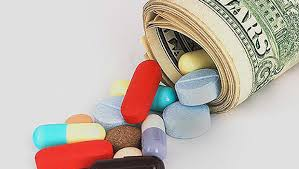 Taxes
Limited to $10,000 ($5,000 MFS)
Real property taxes
Local property taxes
State/local income tax
Exception
Businesses, rentals
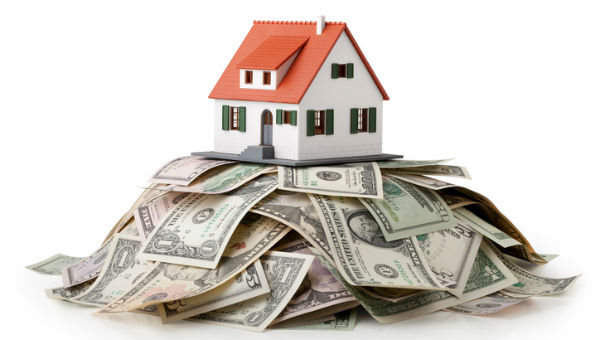 Home Mortgage Interest
Acquisition indebtedness
$1,000,000 for pre-12/16/2017 mortgages
$750,000 for others
No home equity indebtedness
Even if pre-12/16/2017
Watch the definitions!!!!
See examples
Original Mortgage
Acquisition Debt
Unpaid Balance
Acquisition Debt
Charity
Mostly intact
Now 60% AGI limit
No deduction if receipt of right for tickets or seating at athletic events
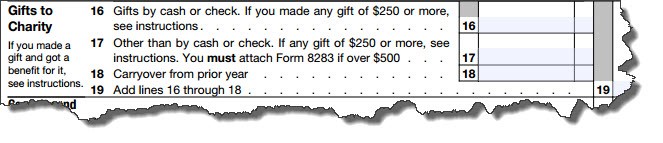 Casualty Losses
Personal = federally declared disasters only!
No deduction for theft, fire, etc.
Business = still allowed
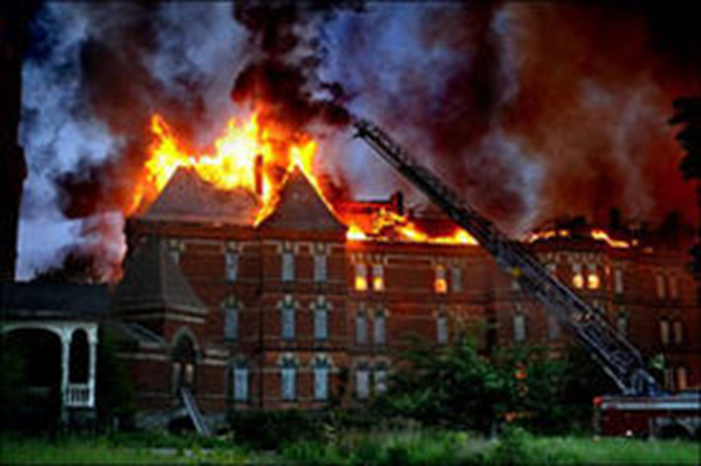 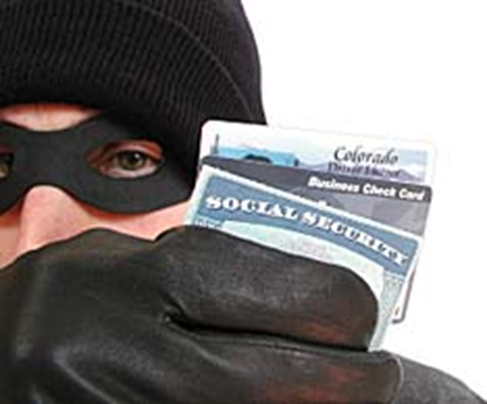 2% Itemized Deductions - GONE
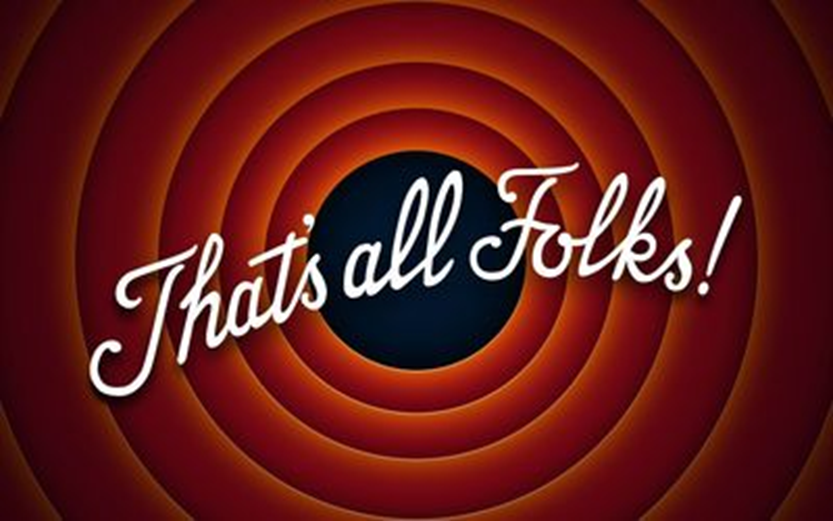 Gambling
Pre-TCJA losses allowed per Code Sec 165d

TCJA expanded definition of term losses
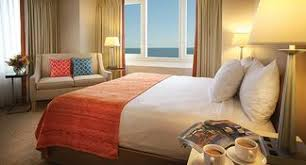 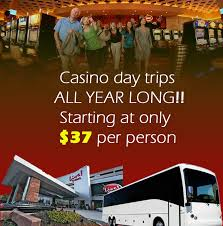 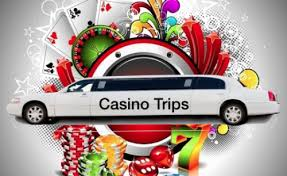 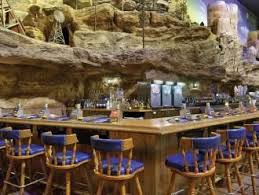 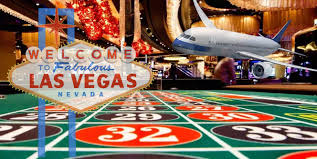 Child Tax Credit
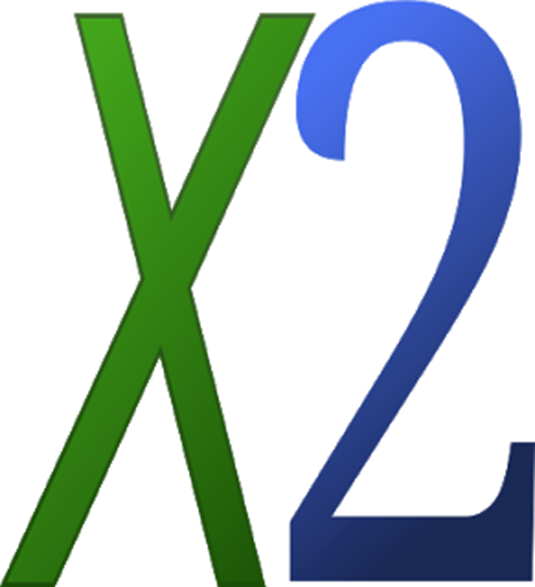 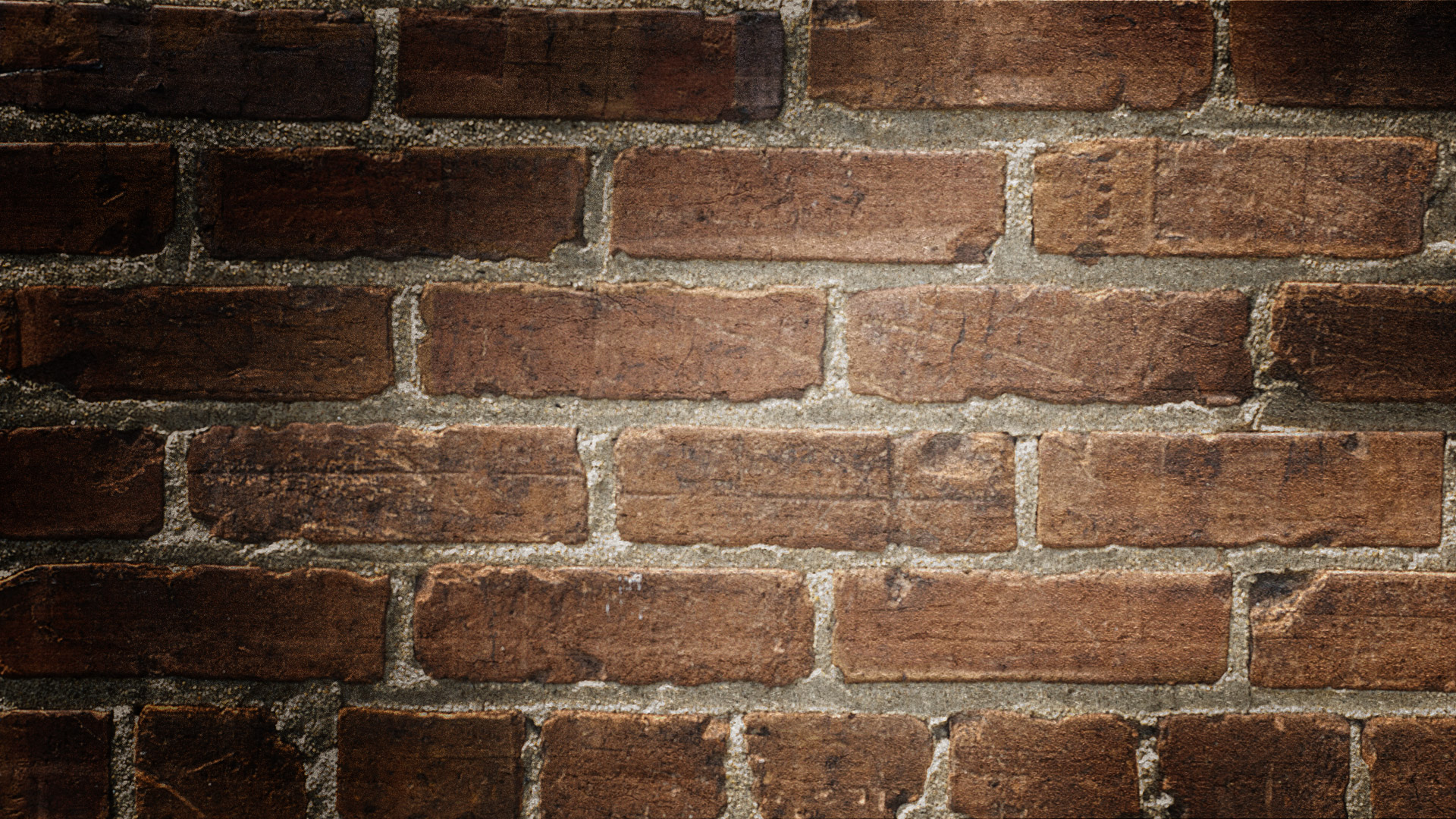 CHILD TAX CREDIT
The new child tax credit is $2,000, with up to $1,400 being refundable.
OTHER DEPENDENT CREDIT
$500
Non Refundable
ATIN or ITIN will Qualify
A couple of tcja changes
Shared responsibility payment
Penalty
Not gone – it’s just zero for 2019
Still here for the 2018 returns
529 plans
Distributions up to $10K per bene can be used for tuition (broad description)
Able accounts too!
Head of Household - Parents
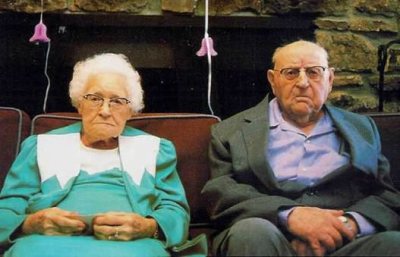 Head of Household
New penalties!!!
$520
Form 8867 will be updated
Remember the rules
Unmarried
Half the cost
Qualifying person
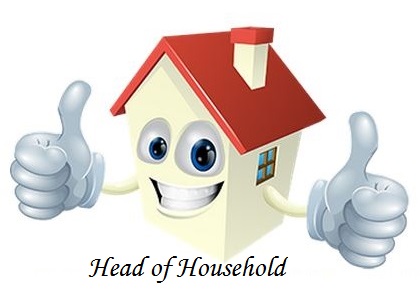 Costs
Head of Household – See Examples
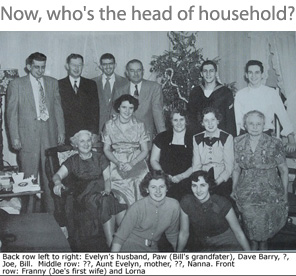 Child who qualifies

Child who doesn’t qualify

Girlfriend with no child together

Girlfriend with child together
Estate & Gifts
Not repealed

Doubled the exclusion amount

Step-up retained
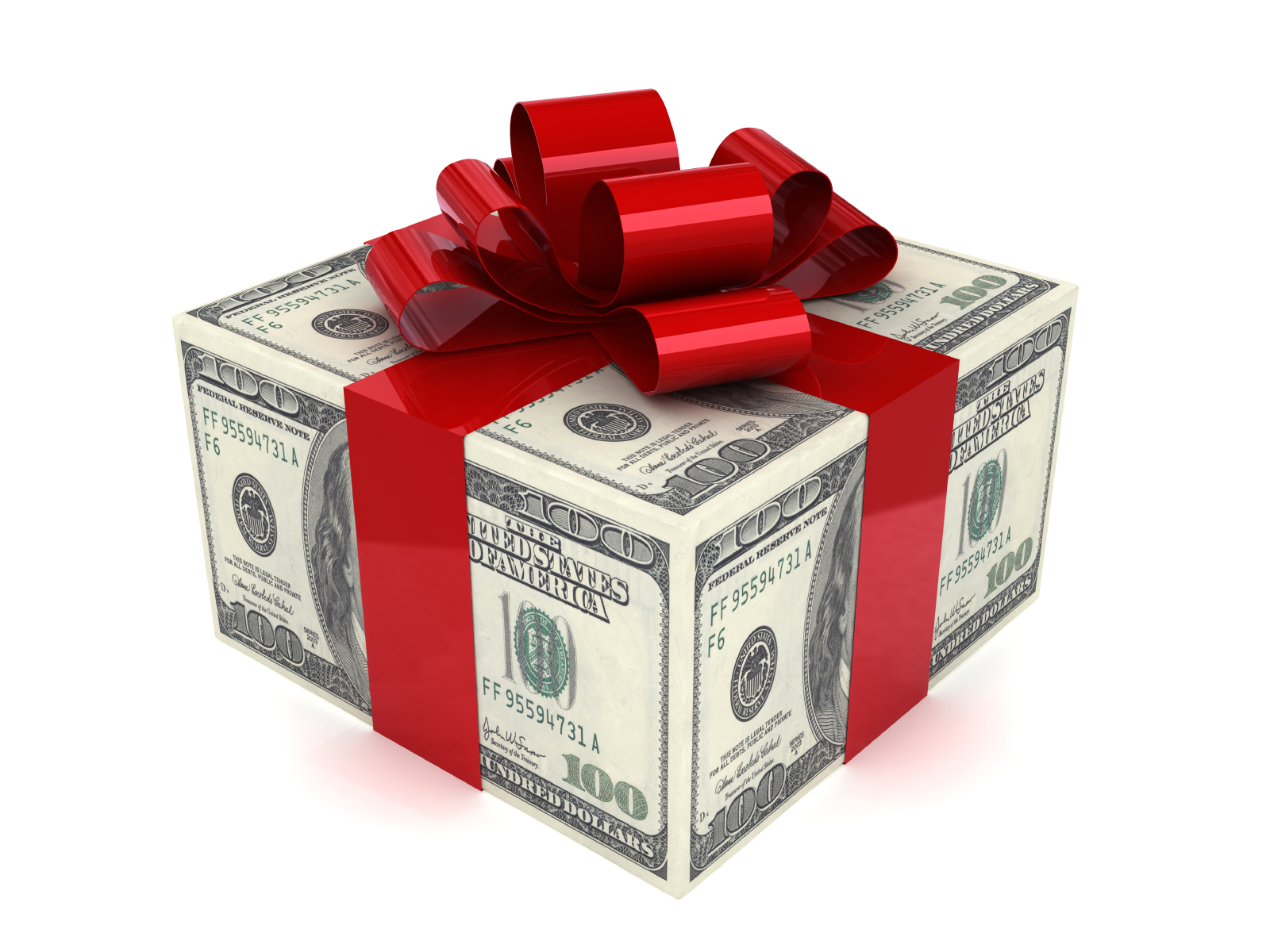